Информация об итогах      работы за 2015 годфилиала «Строгино»      Государственного бюджетного учреждения города Москвы Территориального Центра Социального обслуживания «Щукино»
1
НОРМАТИВНО-ПРАВОВАЯ БАЗА
2
НАСЕЛЕНИЕ РАЙОНА СТРОГИНО составляет 110571человек
НА КАРТОТЕЧНОМ УЧЕТЕ В филиале «Строгино» СОСТОИТ 17851 человек
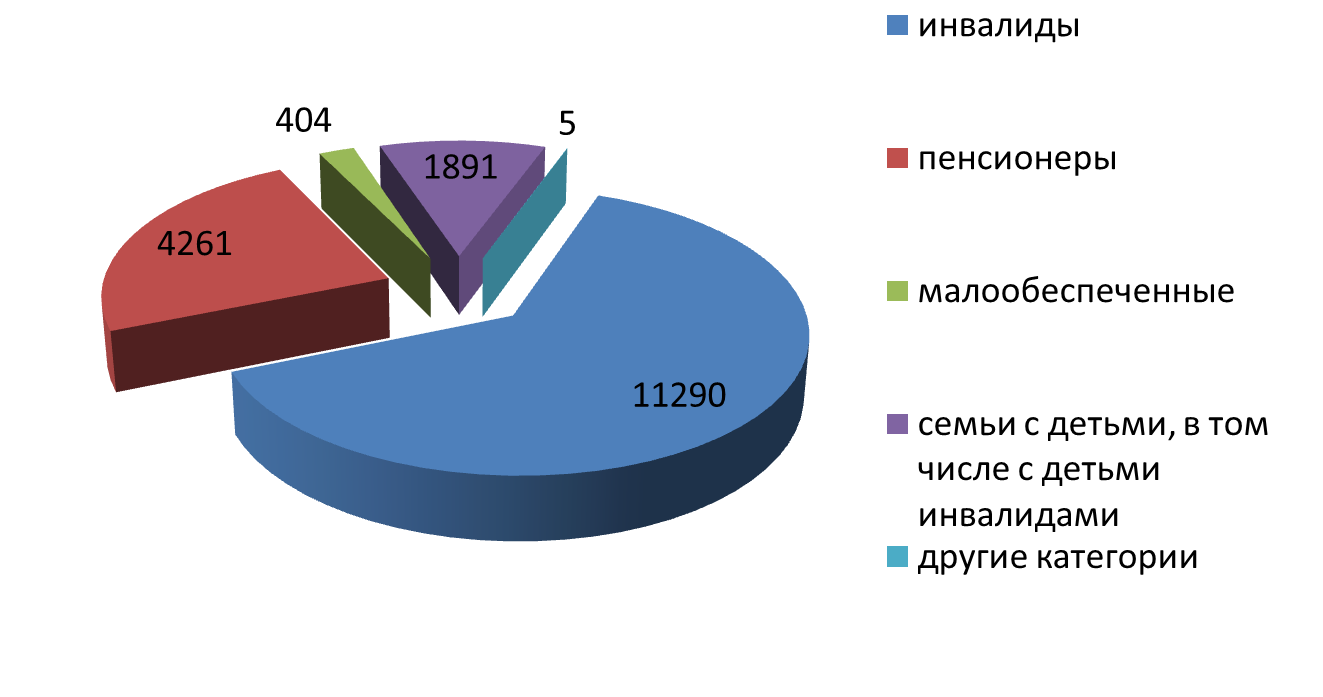 3
В СООТВЕТСТВИИ С 442 –ФЗ УСЛУГИ ОКАЗЫВАЮТСЯ
4
ФИЛИАЛ «СТРОГИНО» ГБУ ТЦСО «ЩУКИНО»
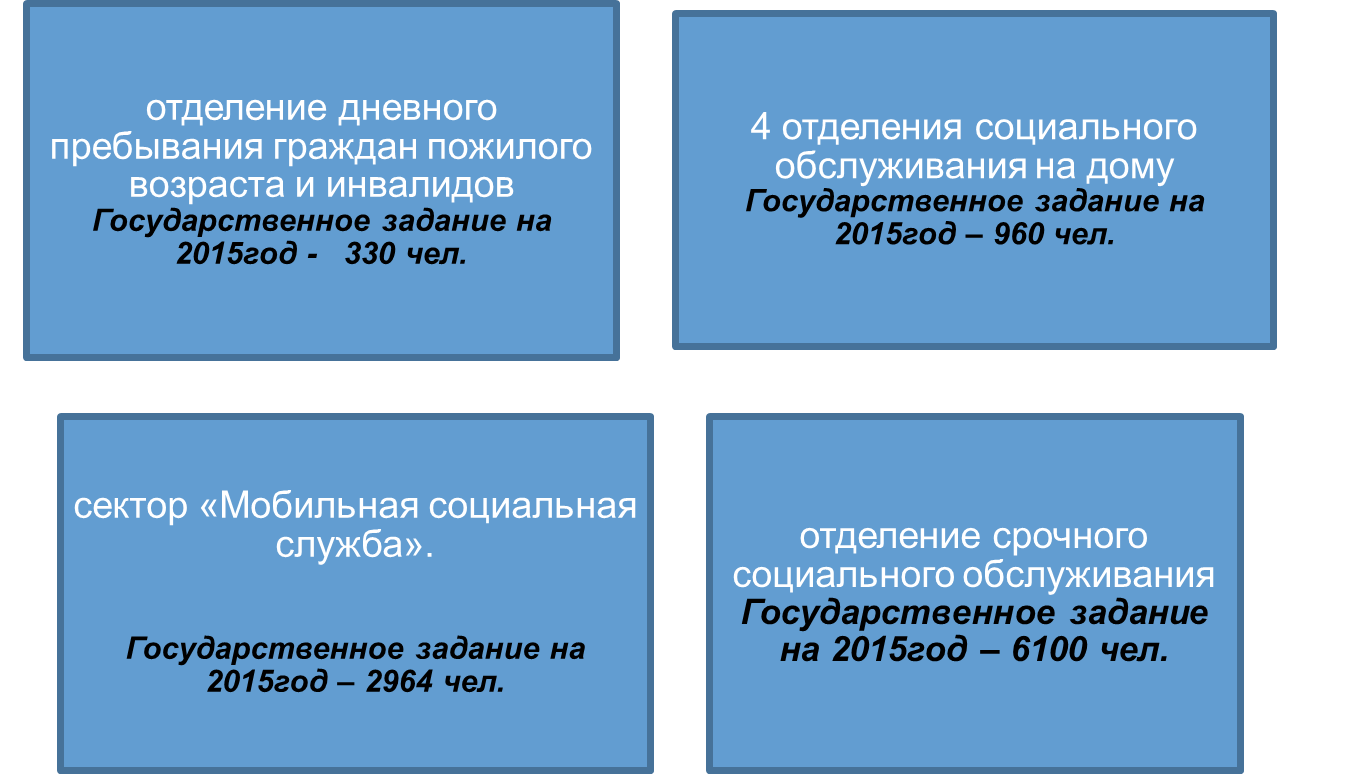 5
СРАВНИТЕЛЬНЫЙ АНАЛИЗ  КОЛИЧЕСТВА ПОЛУЧАТЕЛЕЙ СОЦИАЛЬНЫХ УСЛУГ
6
ПРИЗНАНИЕ ГРАЖДАН НУЖДАЮЩИМИСЯ
Осуществляется  межведомственной комиссией по вопросам оказания  адресной социальной помощи нуждающимся жителям района Строгино СЗАО города Москвы.
На основании представленных документов 
рассматриваются вопросы оказания видов адресной помощи :
	- материальная                                   - продовольственные  сертификаты   
	- продуктовая 	                               - горячие обеды
	- вещевая	                               - товары  длительного  пользования


обратилось 4143 человека
признано нуждающимися 4038 человек
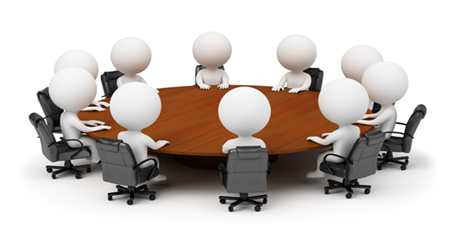 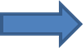 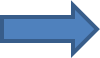 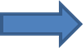 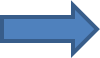 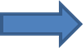 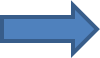 7
В 2015 ГОДУ ЕЖЕКВАРТАЛЬНО ПРОВОДИЛСЯ МОНИТОРИНГ 3820 жителей
8
В 2015 ГОДУ ОТДЕЛЕНИЕ СОЦИАЛЬНОЙ РЕАБИЛИТАЦИИ ОКАЗАЛО УСЛУГИ 1432 ИНВАЛИДАМ РАЙОНА СТРОГИНО.
9
ОПТИМИЗАЦИЯ ФИЛИАЛА «Строгино»
Введена новая система нормирования и оплаты труда социальных работников.

Формирование участков обслуживания работников по территориальному признаку.

 Создание условий, необходимых для внедрения рациональных, организационных, технологических и трудовых процессов, улучшение организации труда.
2015 год – реорганизация четырех отделений надомного обслуживания . 
Сокращение административного аппарата. 
Создание системы внутреннего аудита.
Объем оказываемых услуг при этом сохранился.
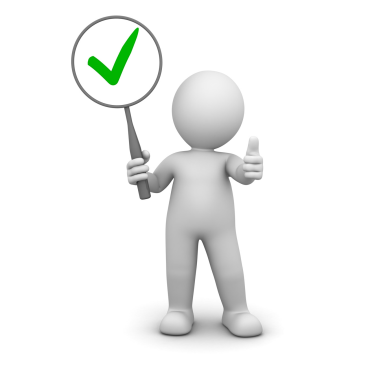 10
СОЦИАЛЬНОЕ ОБСЛУЖИВАНИЕ НА ДОМУ
11
ИНДИВИДУАЛЬНАЯ ПРОГРАММА ПРЕДОСТАВЛЕНИЯ СОЦИАЛЬНЫХ УСЛУГ ВКЛЮЧАЕТ:
форму социального обслуживания, 

  виды, объем, периодичность, условия, сроки предоставления социальных услуг, 

 перечень рекомендуемых поставщиков социальных услуг, 

мероприятия по социальному сопровождению
12
СРОЧНАЯ СОЦИАЛЬНАЯ ПОМОЩЬВ 2015 году получили помощь - 8198 человекна сумму 9 750,563 тысяч рублей
13
СЕКТОР ОКАЗАНИЯ РАЗОВЫХ УСЛУГ «МОБИЛЬНАЯ СОЦИАЛЬНАЯ СЛУЖБА»
В 2015 году обратилось 840 человек, 
оказано услуг 3278 услуг .
14
ПЛАТНЫЕ СОЦИАЛЬНЫЕ УСЛУГИувеличение объема платных услуг в 2015 году
Получателями дополнительных платных услуг могут являться как лица, 
состоящие на надомном обслуживании, так и неработающие жители района
Строгино, являющиеся инвалидами или пенсионерами .
* - рублей
15
ОТДЕЛЕНИЕ ДНЕВНОГО ПРЕБЫВАНИЯ
16
В 2015 ГОДУ РАЗРАБОТАНЫ И ВНЕДРЕНЫ НОВЫЕ ПРОЕКТЫ и ПРОГРАММЫ
Проект 

«И дольше века длится день»
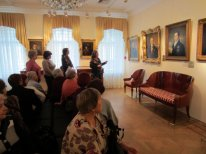 ИННОВАЦИОННЫЕ ПРОЕКТЫ ДЛЯ ЛИЦ, СОСТОЯЩИХ НА НАДОМНОМ ОБСЛУЖИВАНИИ
Проект  
«Радуга Жизни»
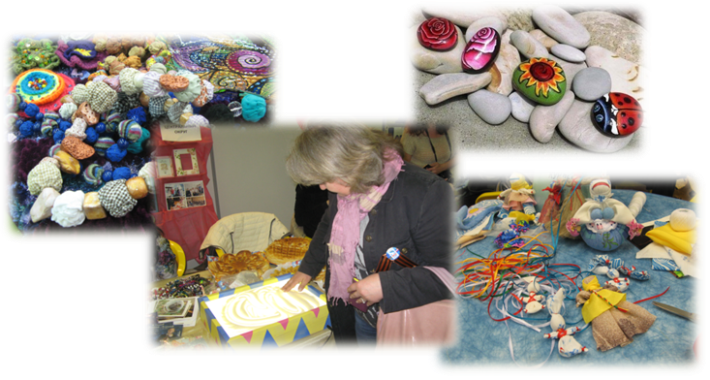 Программа
 «Азы английского языка»
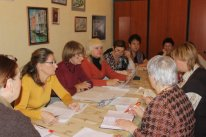 «Танцы народов мира»
Проект
      «Разные люди»
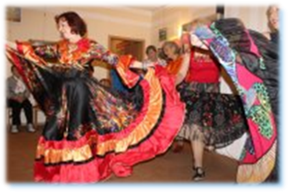 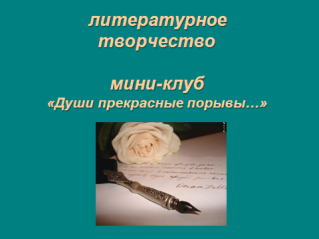 17
СОЦИАЛЬНЫЕ ПАРТНЕРЫ
В рамках межведомственного взаимодействия на основании соглашений о сотрудничестве, а также в форме волонтерской помощи филиал «Строгино» организует встречи , реализует программы и проводит мероприятия с организациями и общественными объединениями района «Строгино».
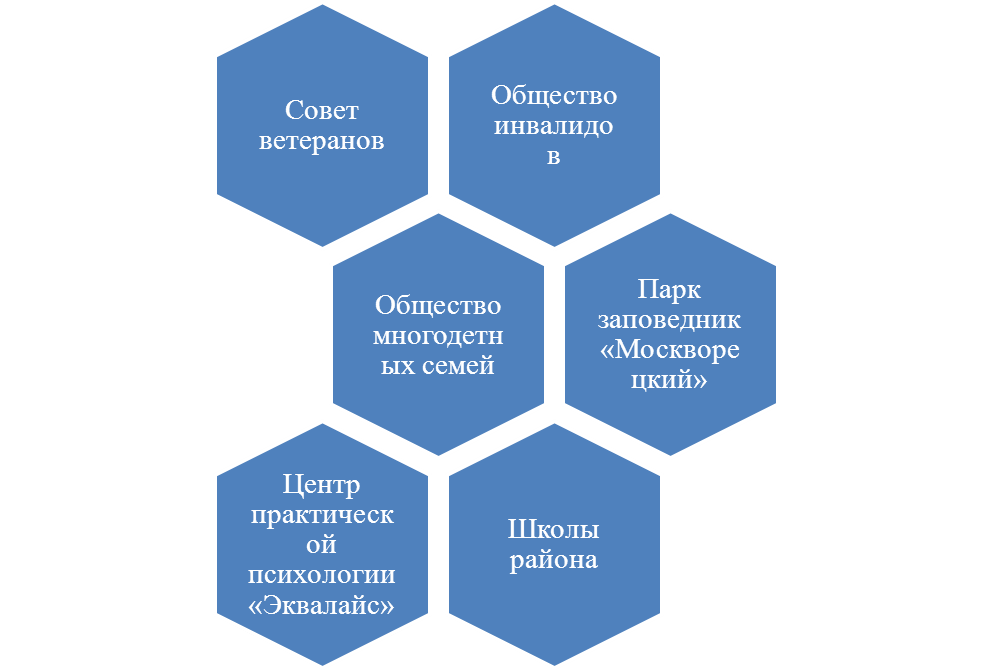 Филиал «Строгино»
18
ФАЙНДРАЙЗИНГ
процесс привлечения сторонних ресурсов на некоммерческие и благотворительные проектыОказана благотворительная помощь населению в виде продуктовой помощи,  абсорбирующего белья, подарки и цветы для ветеранов
19
ПОВЫШЕНИЕ ПРОФЕССИОНАЛЬНОГО УРОВНЯ СОТРУДНИКОВ
в 2015 году курсы повышения квалификации разных уровней прошли 16 человек

получили второе высшее образование в магистратуре РГСУ – 2 человека


курсы повышения квалификации на базе ИПК – 8 человек


получают высшее образование в РГСУ – 6 человек
20
ОТКРЫТОСТЬ И ДОСТУПНОСТЬ ИНФОРМАЦИИОфициальный сайт ГБУ ТЦСО «Щукино» www.tcso-schukino.ru социальные сети :
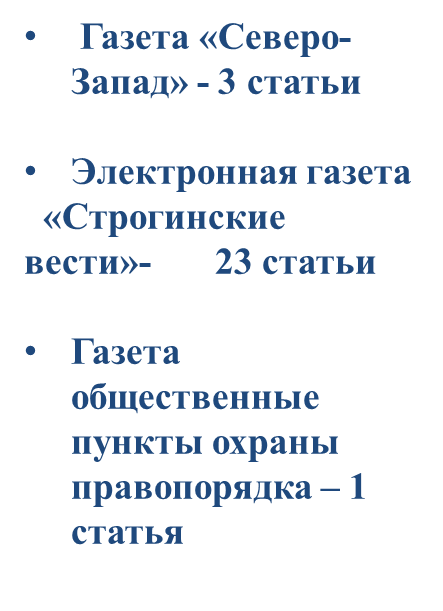 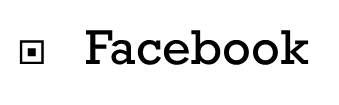 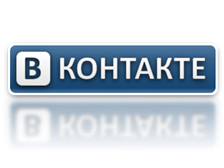 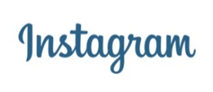 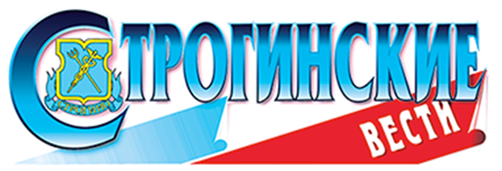 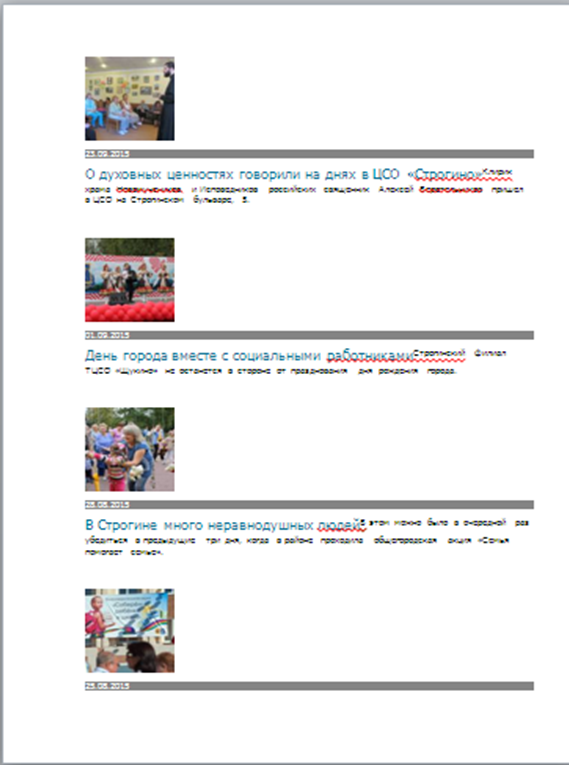 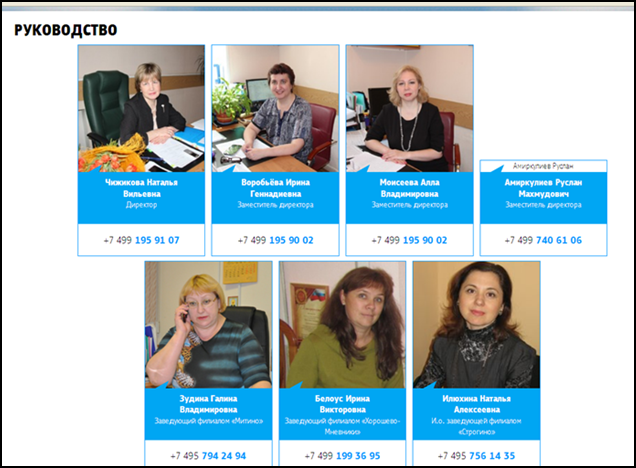 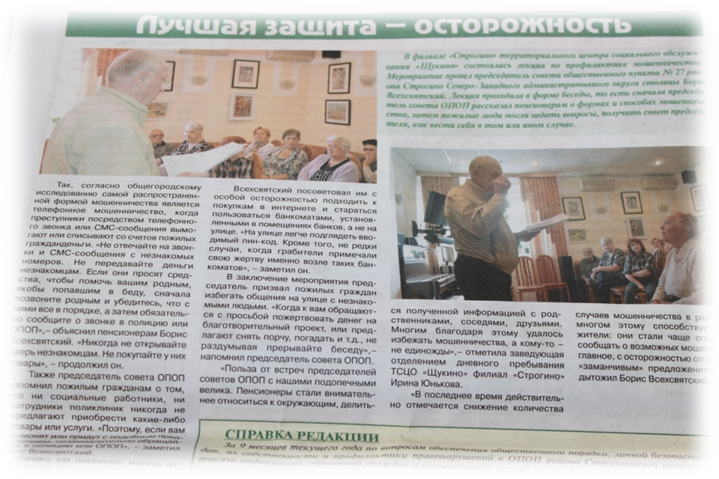 21
Результаты независимой оценки качества работы ГБУ  ТЦСО «Щукино» в 2015 году.
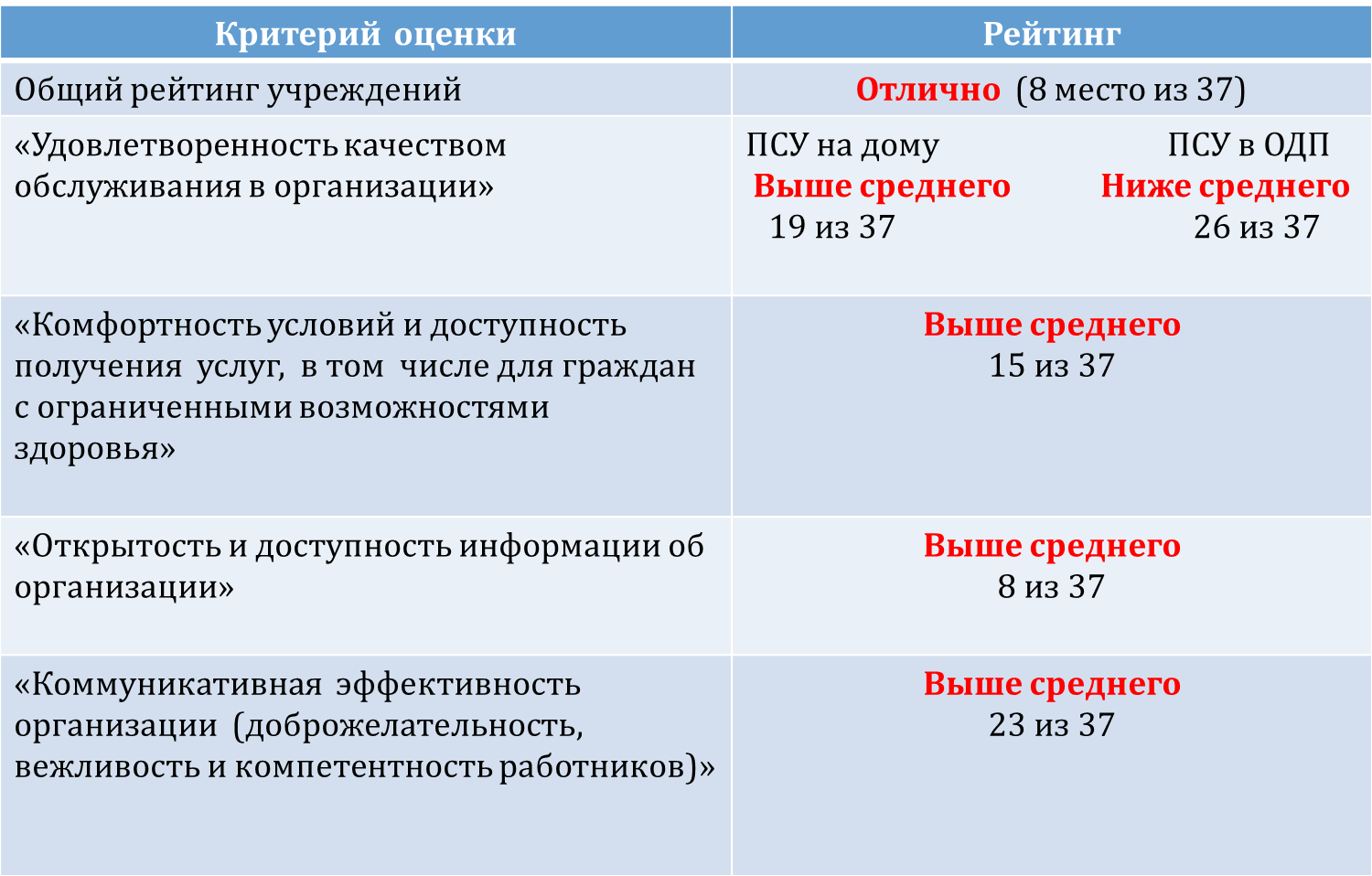 22
ЗАДАЧИ НА 2016 ГОД
Повышение социальной активности жителей района
Информирование жителей района об изменении законодательства в сфере социального обслуживания. Повышение информированности населения  в предоставлении социальных услуг на платной и бесплатной основе
Дальнейшее развитие принятых социальных программ  и внедрение новых инновационных проектов и программ для улучшения качества жизни получателей социальных услуг 
Расширение ассортимента социальных услуг за счет оказания платных социальных услуг
Открытие отделения детской социальной реабилитации
23
Программа повышения социальной активности жителей Северо-западного Административного округа города Москвы
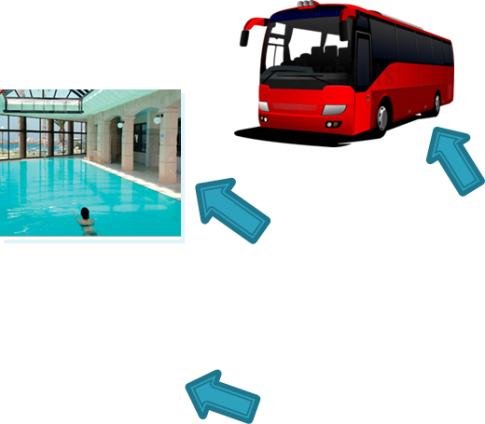 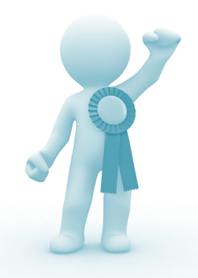 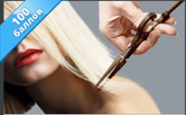 НАПРАВЛЕНИЯ
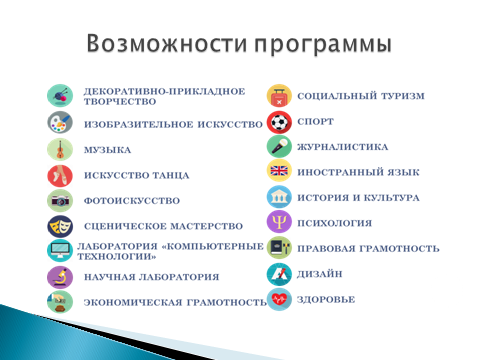 24
Благодарим за внимание!
25